Delivering LOKI scientific computing infrastructure for Hot Commissioning
WojCIECH Potrzebowski (SANS Instrument data scientist)
2022-10-10
DMSC-LOKI project on JIRA (from previous meeting)
2
What is missing? (from previous meeting)
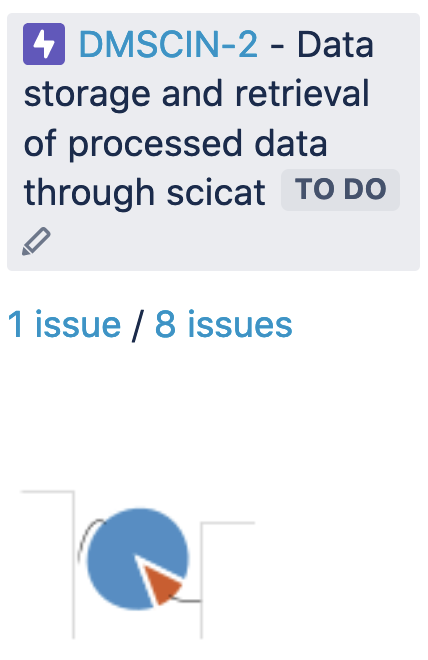 Underlying user stories
Milestones 
Undone/done metrics

Validation and acceptance tests
Continuous integration 
Signing off and ownership transfer
Deployment procedures

Extension to other instruments
3
Big Picture board
User stories
2022-10-10
PRESENTATION TITLE / FOOTER
4
Saving reduced data to file
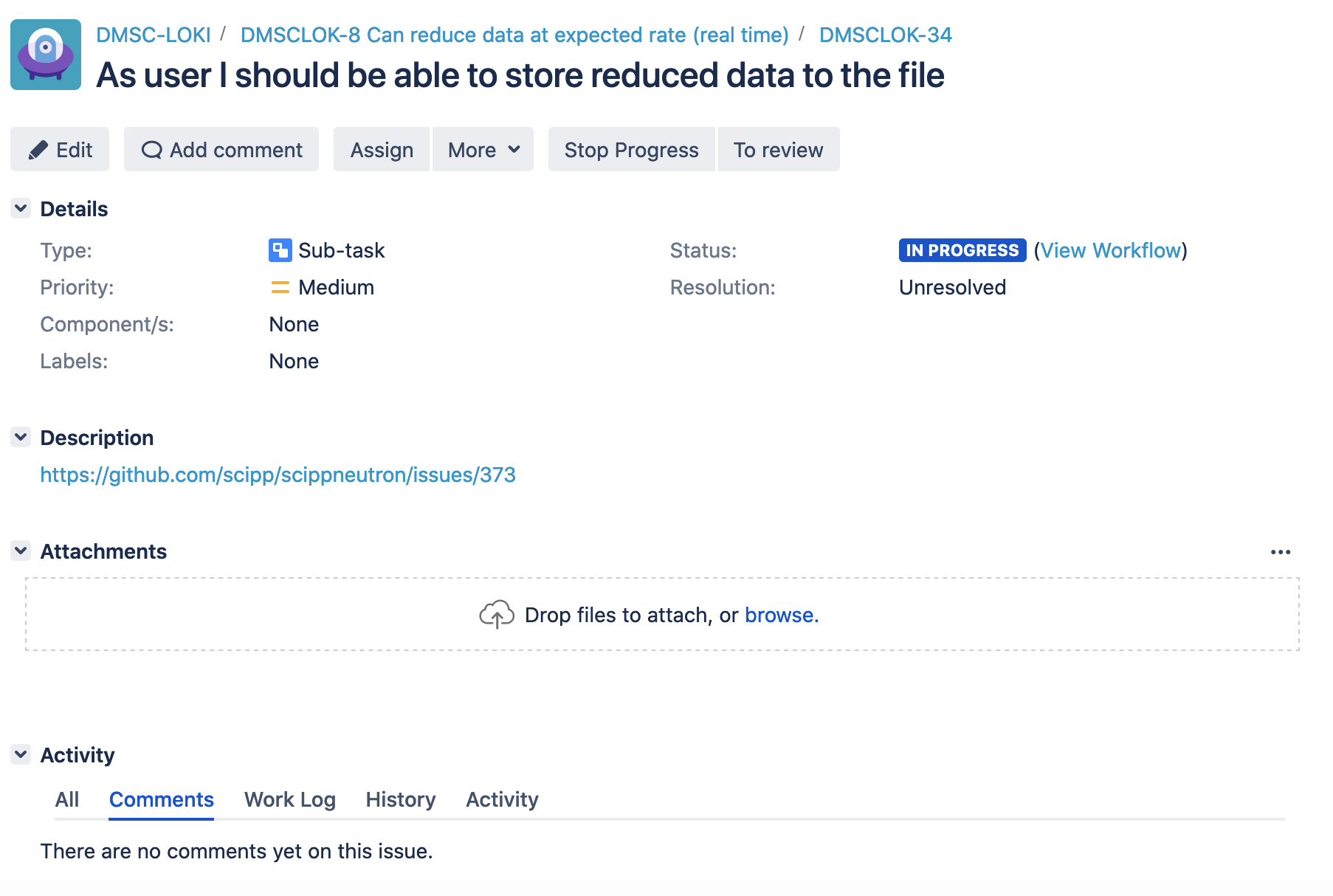 2022-10-10
PRESENTATION TITLE / FOOTER
5
Saving reduced data to file
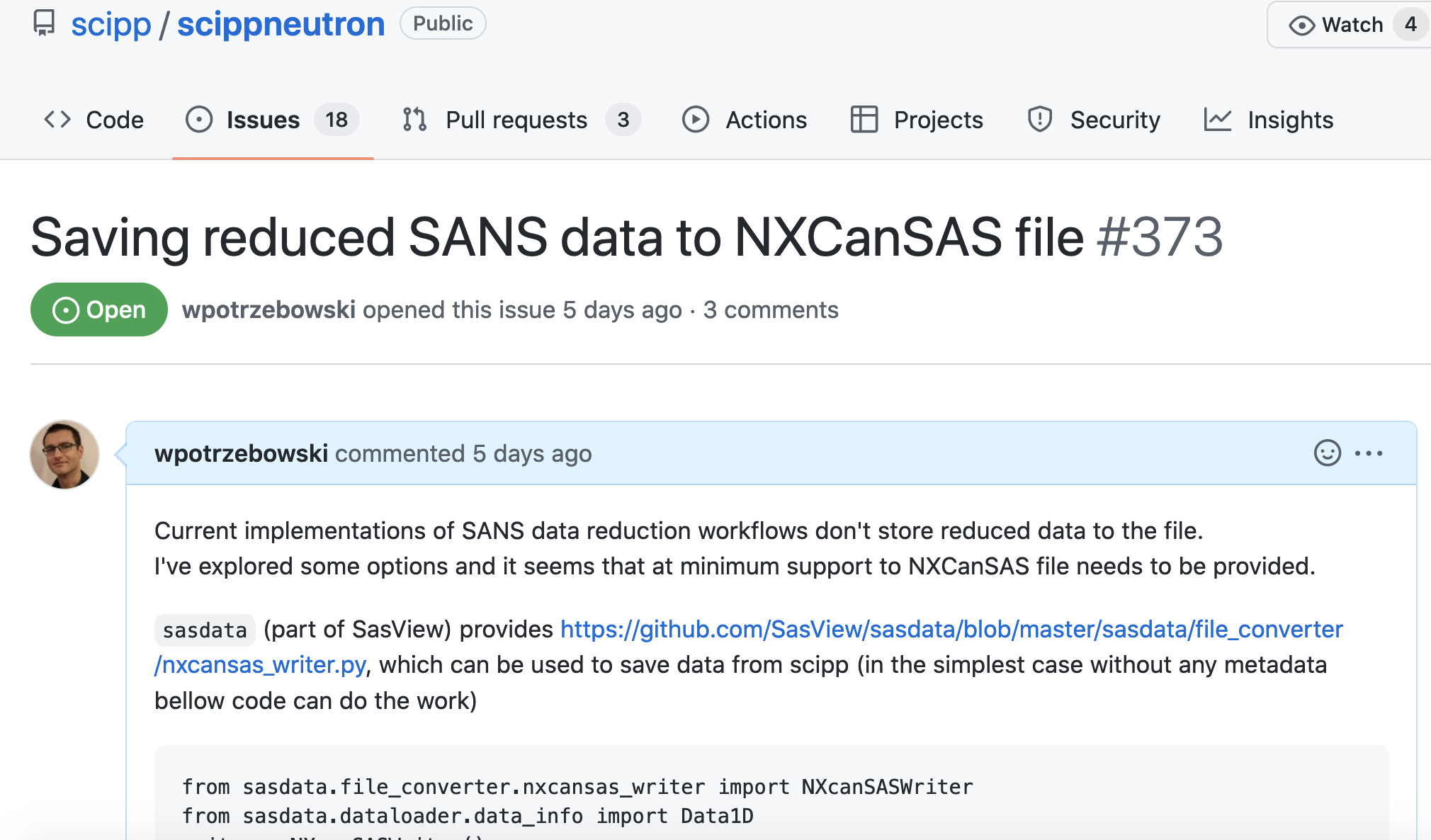 2022-10-10
PRESENTATION TITLE / FOOTER
6
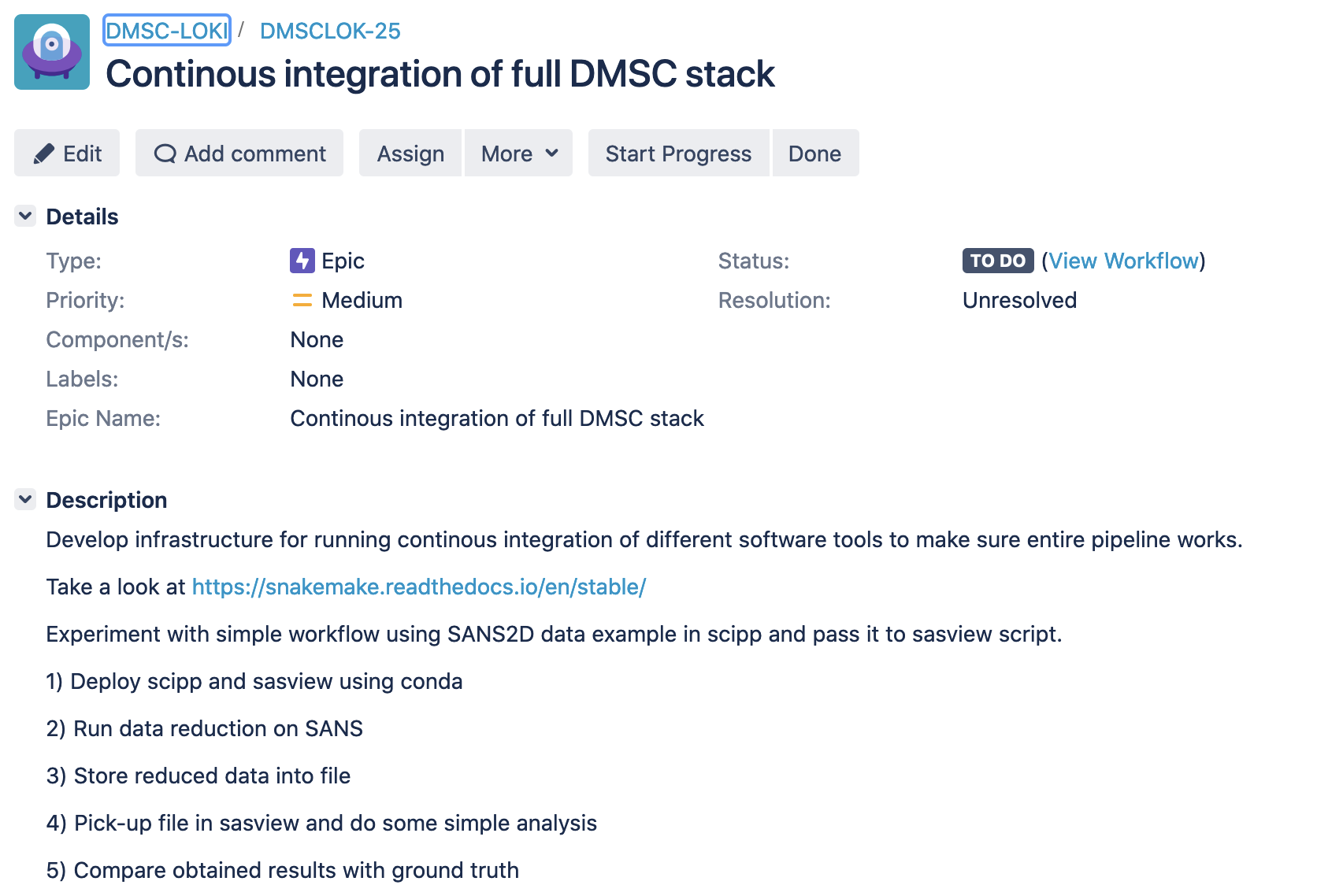 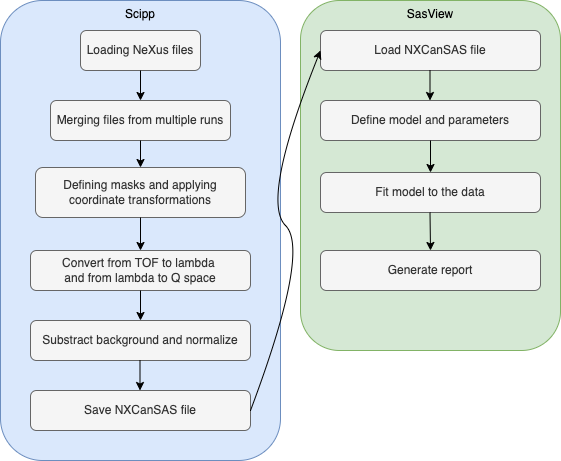 2022-10-10
PRESENTATION TITLE / FOOTER
7
Other Instrument Updates
From: https://confluence.esss.lu.se/display/DMSC/09-2022
ODIN: Established monthly meetings on polarized imaging with Hal (part of weekly ODIN-IDS meetings).
YMIR:  Planned next milestones for YMIR/Light-tomography (by ultimo Jan 2023).
ESTIA: Beginning work on Selene guide alignment software (with Artur Glavic)
DREAM: demonstration of VISA for instrument team
BIFROST:  secondary flight-path model in STEP format
Easy science workshop at ISIS (diffraction, reflectometry, spectroscopy)
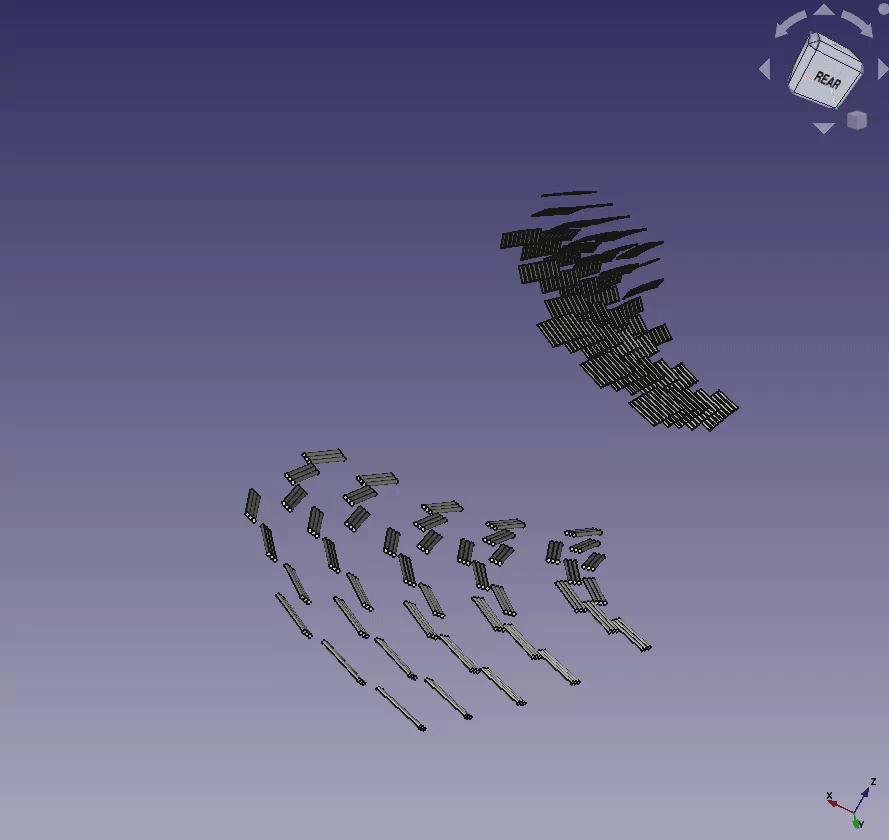 2022-10-10
PRESENTATION TITLE / FOOTER
8
Proposals and potential collaborations
VR proposals:
SEC-SANS 
SANS for crowded solutions 
Simulations for spectroscopy
AI/AR developed by RISE (imaging)
Beam times:
ESRF (diffraction on magnetostrictive materials)
MAXIV (diffraction magnetic field induced self-assembly of iron oxide nanoparticles in solution)
ILL  (SANS virus self-assembly under pressure)
Commissioning:
Possibility to participate in commissioning of instruments at ISIS and ILL
Collaborations:
Easy science
KU student projects (meeting in November)
Autonomous experiments as part of SasView (with NIST and ISIS)
Potential collaboration on data reduction (scipp) with ISIS and MaxIV (CoSAXS)
2022-10-10
PRESENTATION TITLE / FOOTER
9
Considerations, issues, improvements
Discussed format and input to this meeting -> other IDS may follow or come instead
Detailed tracking of progress with all DMSC is challenging/not feasible -> taking pragmatic approach
Similar efforts from DRAM group on tracking data analysis -> need to coordinate

Lack of instrument scientist for ESTIA
2022-10-10
PRESENTATION TITLE / FOOTER
10
Thank you for listening!
11